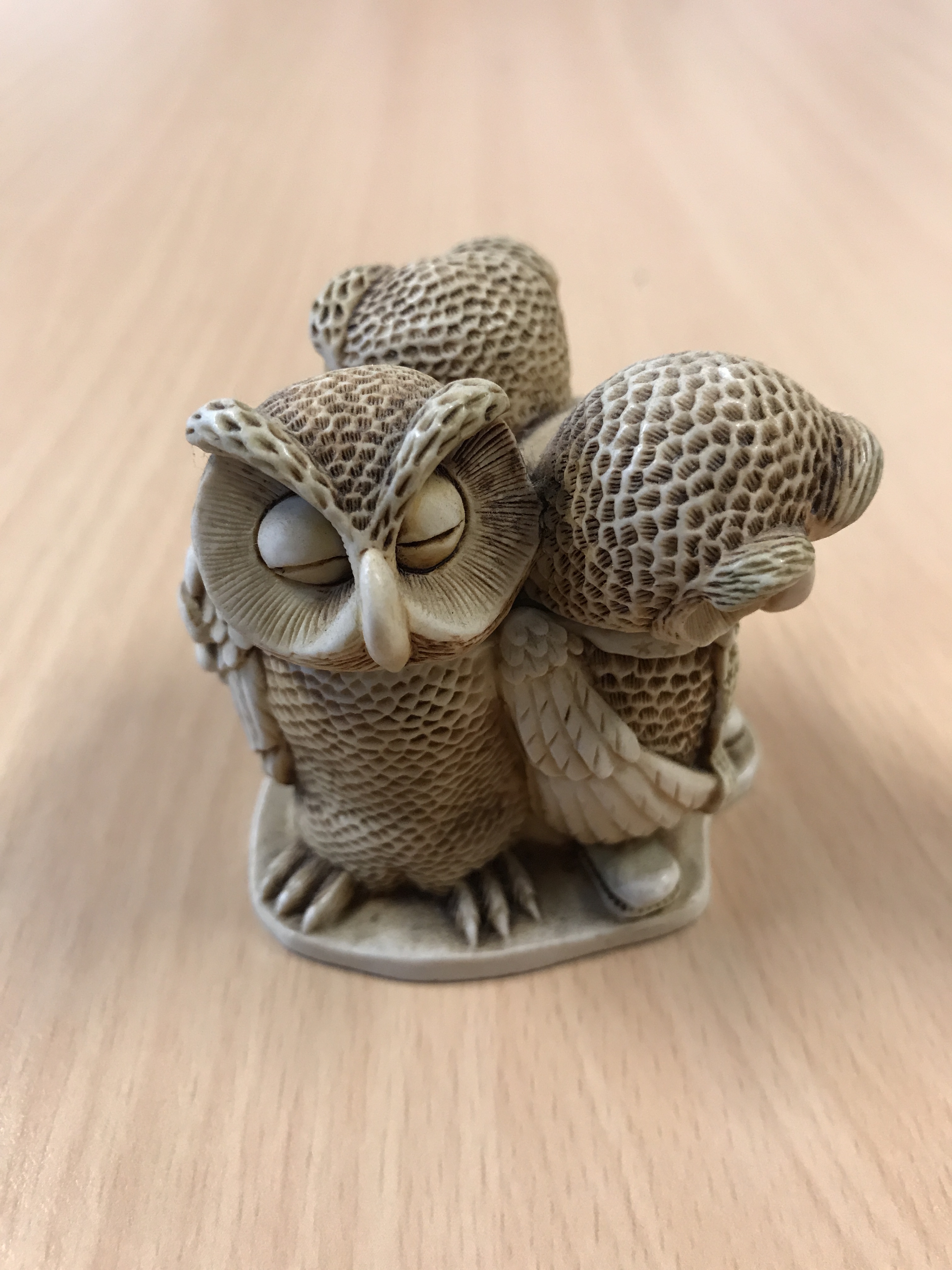 English Language Focus Summer SchoolMasaryk    July 2019
Vocabulary Skills
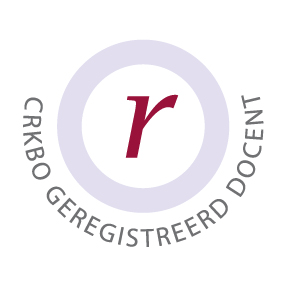 1
Grollman Global English  (KvK 64484319)     mlgrollman59@gmail.com
6/30/19
In These workshops
Vocabulary Skills
Some useful resources
Formal versus informal
Transition phrases
Discussion phrases
Activity 1 Paired discussion
Formality in writing
Activity 2:  Redrafting a text
What can you take from these sessions?
2
Grollman Global English  (KvK 64484319)     mlgrollman59@gmail.com
6/30/19
Some useful resources
Vocabulary Skills
BBC Learning English
http://www.bbc.co.uk/guides/z8gp2nb
University of Roehampton, London
https://pathway.roehampton.ac.uk/blog/best-apps-improve-academic-vocabulary/
English Page.com
https://www.englishpage.com/index.html
Pinterest
https://nl.pinterest.com/cathemccoy/academic-vocabulary/
3
Grollman Global English  (KvK 64484319)     mlgrollman59@gmail.com
6/30/19
Formal versus informal (1)
Vocabulary Skills
The effect of the media  (TV, Internet, Film, Social media)
The SMS / WhatsApp generation
English invading first language
Cultural sensitivities

Factors affecting formality
lack of experience
Fear
Gap-fillers / redundant language
poor planning or language research
4
Grollman Global English  (KvK 64484319)     mlgrollman59@gmail.com
6/30/19
Formal versus informal (2)
Vocabulary Skills
WhatsApp versus Academic English
Thanks for coming to my presentation
I would like to welcome you to this presentation
I want to start with …..
I would like to begin by ……..
I’m gonna end with ………
I would like to conclude by ………
Yeah, well I think you’re wrong.
I wish to take issue with you on that point.
Lots of people think that ………
It is widely believed that ……….
5
Grollman Global English  (KvK 64484319)     mlgrollman59@gmail.com
6/30/19
THree Extra Resources
Vocabulary Skills
Informal & Formal Phrases
Transition Phrases
Discussion Phrases
6
Grollman Global English  (KvK 64484319)     mlgrollman59@gmail.com
6/30/19
Activity one
Vocabulary Skills
A Quick
Discussion
7
Grollman Global English  (KvK 64484319)     mlgrollman59@gmail.com
6/30/19
Discussion topic
Vocabulary Skills
In pairs, choose a topic. One partner speaks for and one against

15 minutes in small groups, followed by a plenary discussion, with a topic chosen by the instructor
8
Grollman Global English  (KvK 64484319)     mlgrollman59@gmail.com
6/30/19
Activity two (Second Workshop)
Vocabulary Skills
Redrafting a Text
9
Grollman Global English  (KvK 64484319)     mlgrollman59@gmail.com
6/30/19
Evaluation
Vocabulary Skills
What can you take away from these workshops?
10
Grollman Global English  (KvK 64484319)     mlgrollman59@gmail.com
6/30/19